PERIMETER AND CIRCUMFERENCE
Key Concepts
Examples
Calculate:
Parts of a circle
a) Circumference
c) Perimeter
d) Arc length
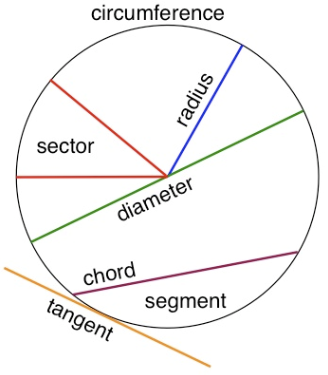 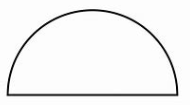 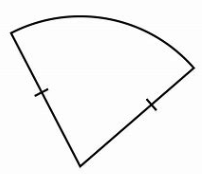 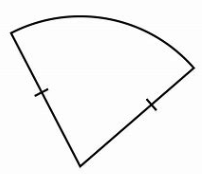 28o
40o
4cm
10cm
8cm
6cm
b) Diameter when the
circumference is 20cm
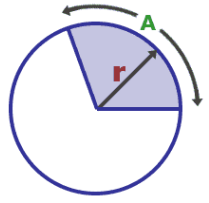 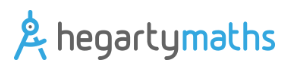 Key Words 
Circle
Perimeter
Circumference
Radius
Diameter
Pi
Arc
Calculate:
The circumference of a circle with a diameter of 12cm
The diameter of a circle with a circumference of 30cm
The perimeter of a semicircle with diameter 15cm
The arc length of the diagram
534, 535, 537, 538, 541, 544-545
AREA OF CIRCLES AND PART CIRCLES
Key Concepts
Examples
Calculate:
a) Area
c) Area
d) Area of a sector
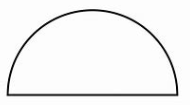 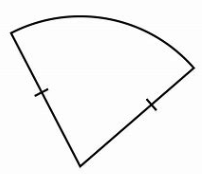 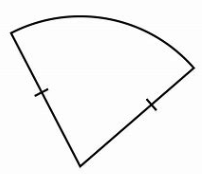 28o
40o
3cm
12cm
10cm
8cm
b) Radius when the
area is 20cm2
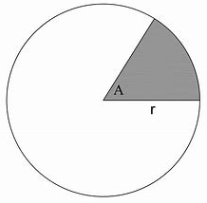 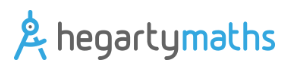 Key Words 
Circle
Area
Radius
Diameter
Pi
Sector
Calculate:
The area of a circle with a radius of 9cm
The radius of a circle with an area of 45cm2
The area of a semicircle with diameter of 16cm
The area of the sector in the diagram
539, 540, 542-543, 546-547